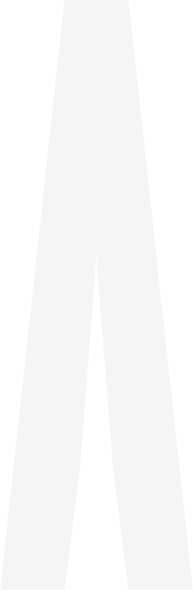 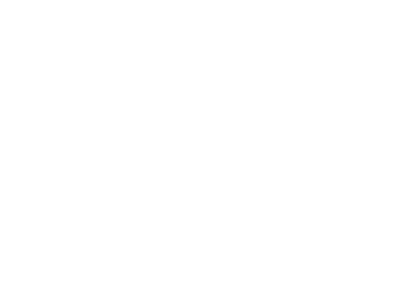 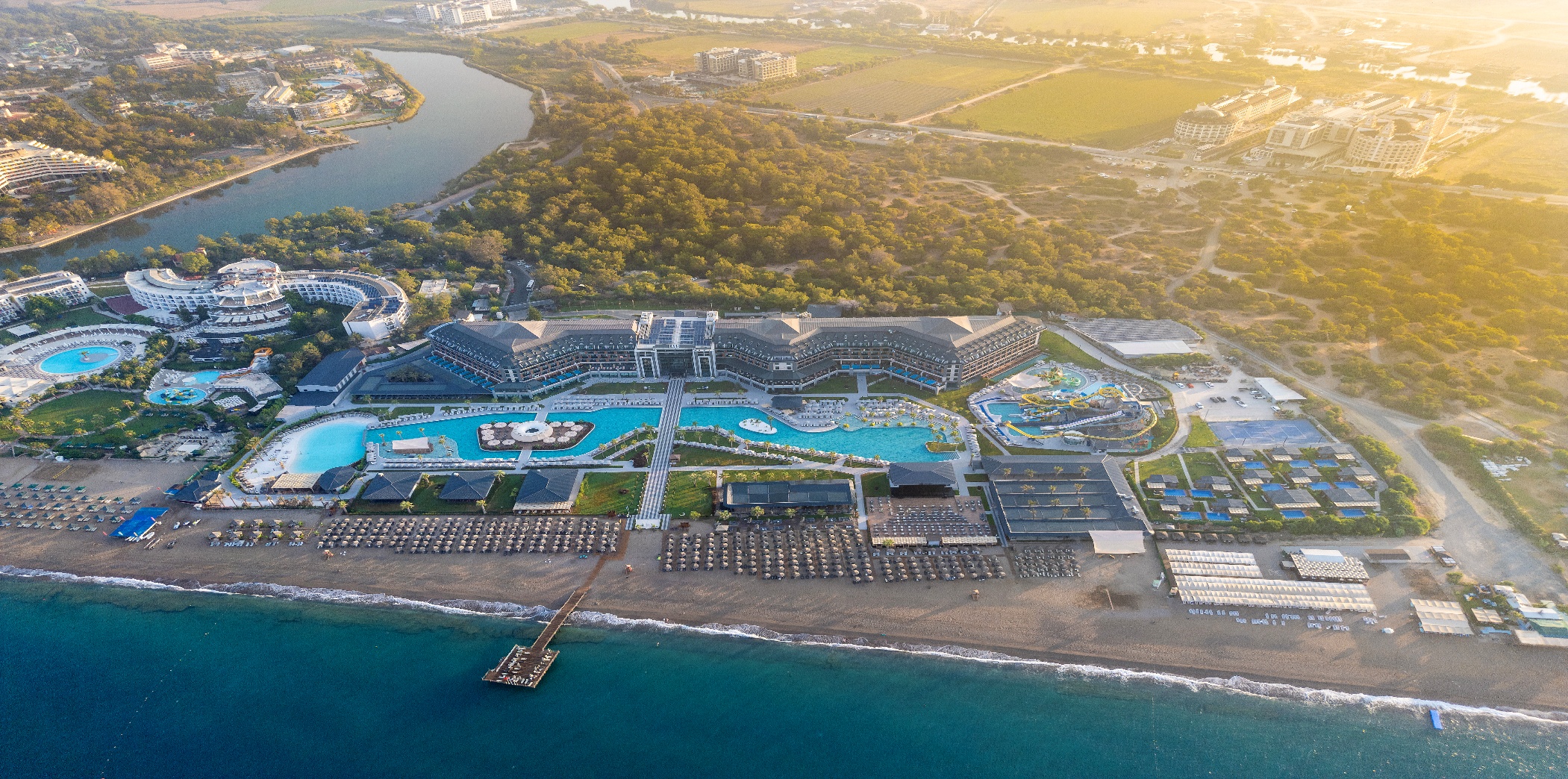 SÜRDÜRÜLEBİLİRLİK RAPORU2024-2025
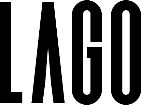 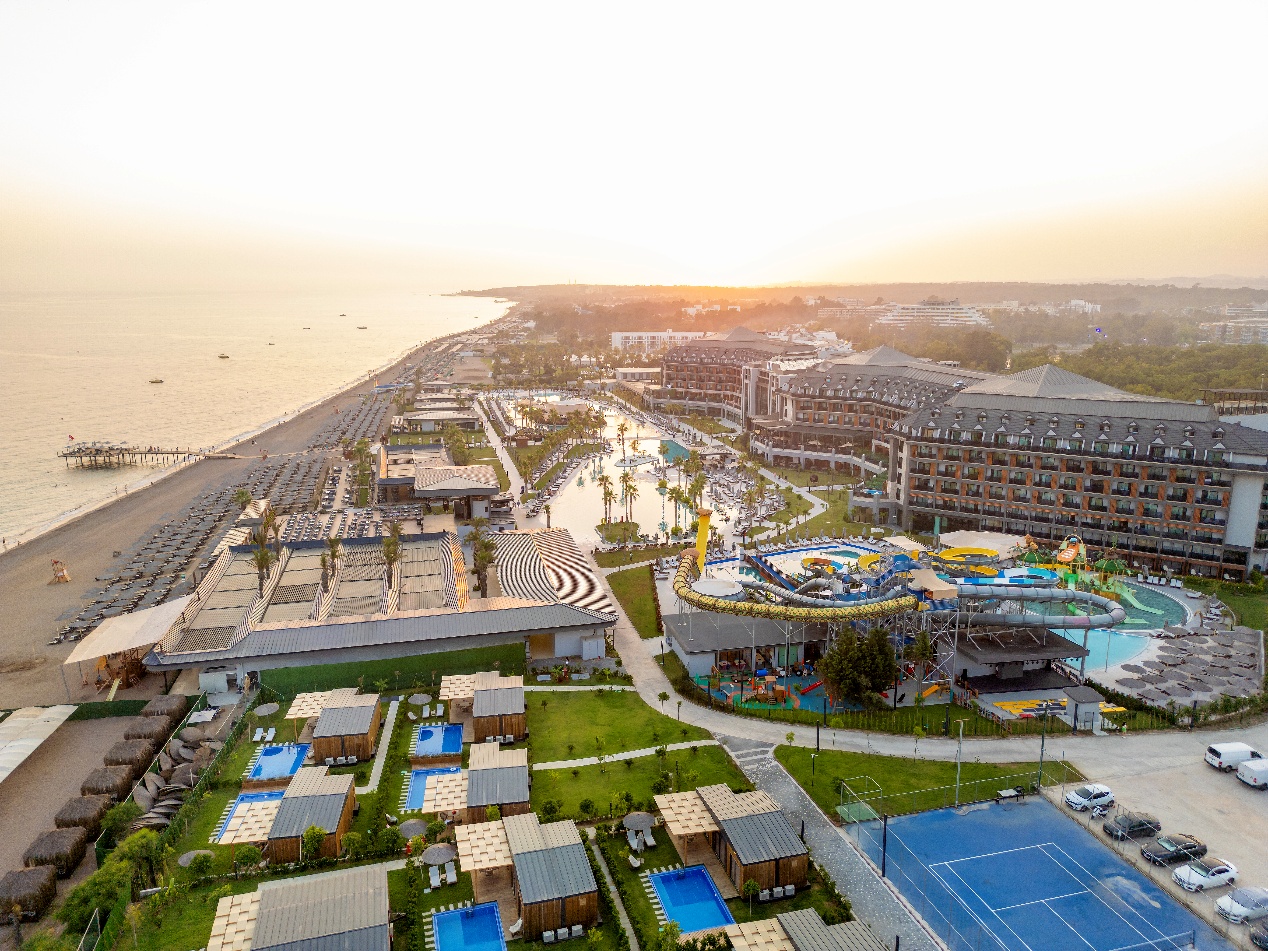 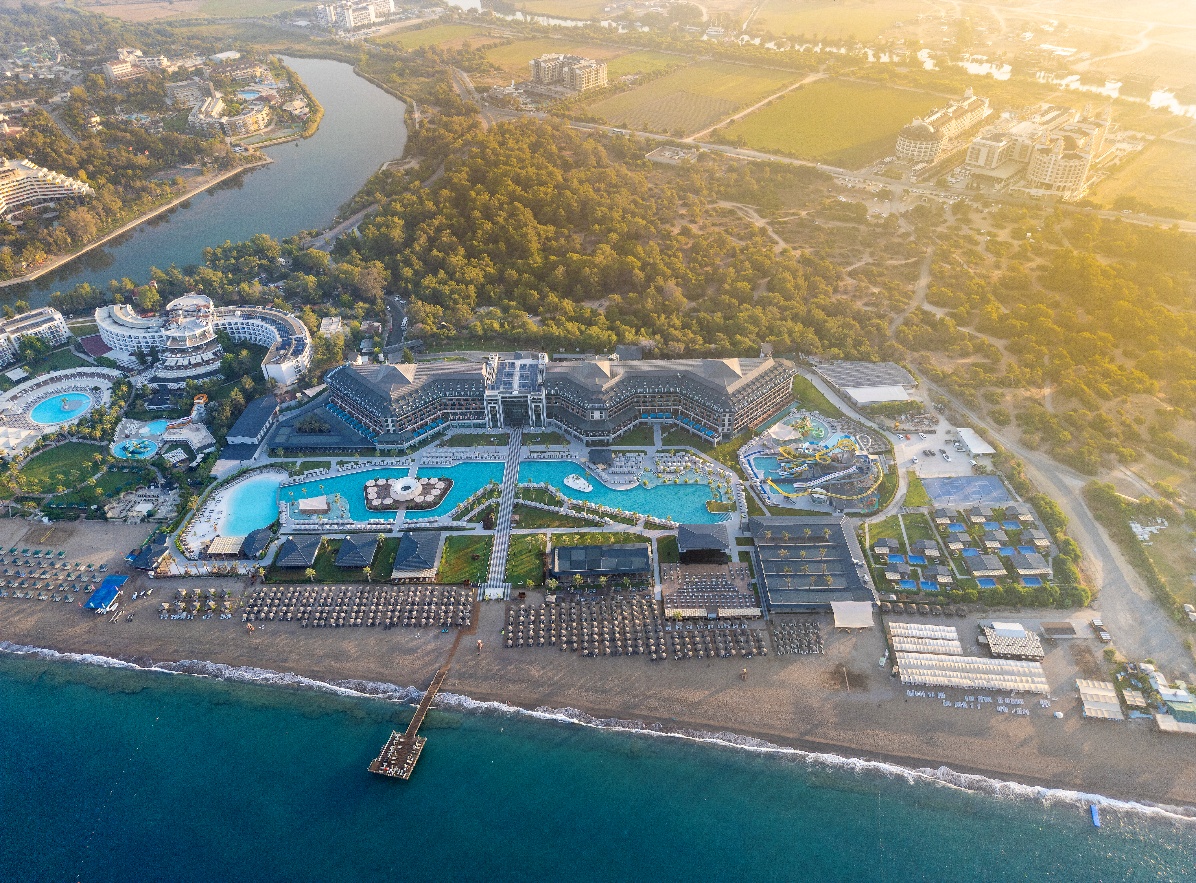 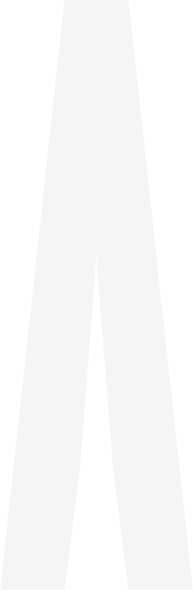 Göz alıcı tasarımları ve kullanışlı yapılarıyla estetik ve konforu bir araya getiren, farklı zevk ve ihtiyaçlara uygun olarak dizayn edilmiş odalarımızda, size evinizi aratmayacak keyifli bir tatil deneyimi sunuyoruz!
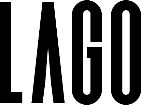 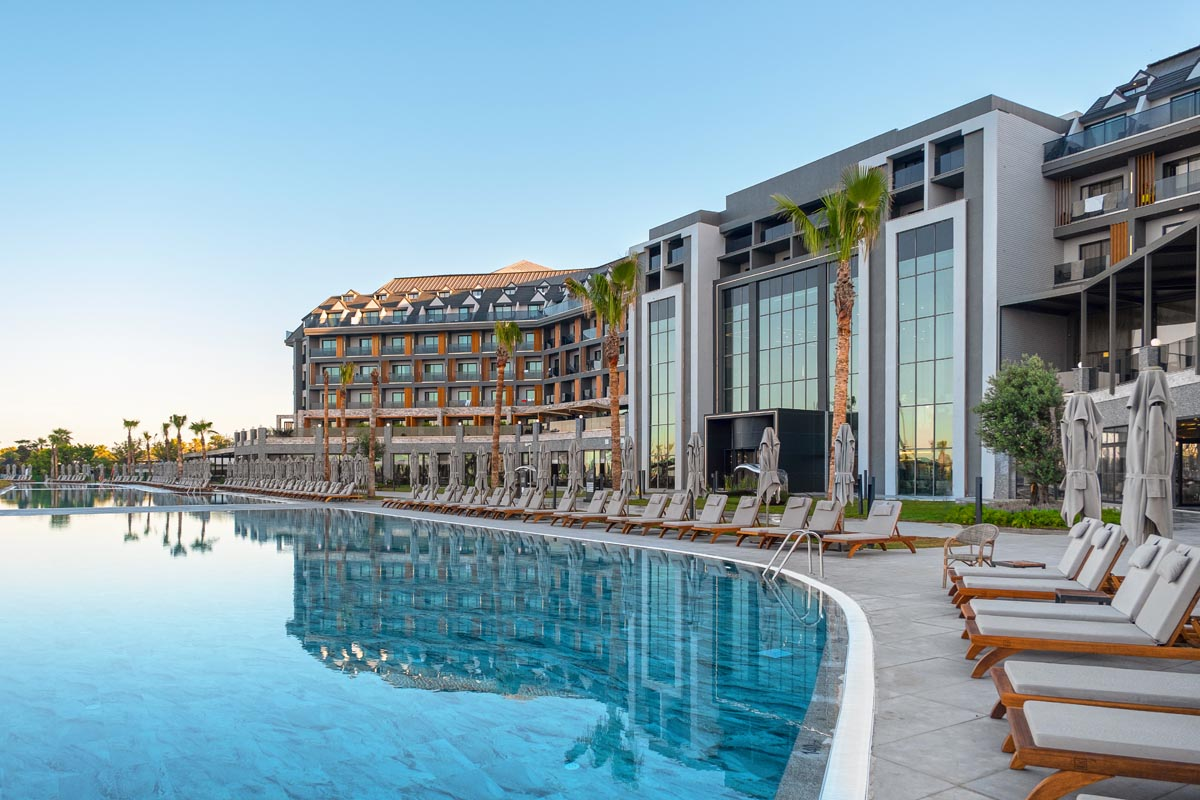 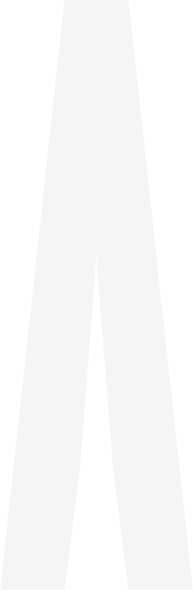 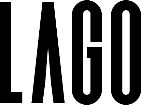 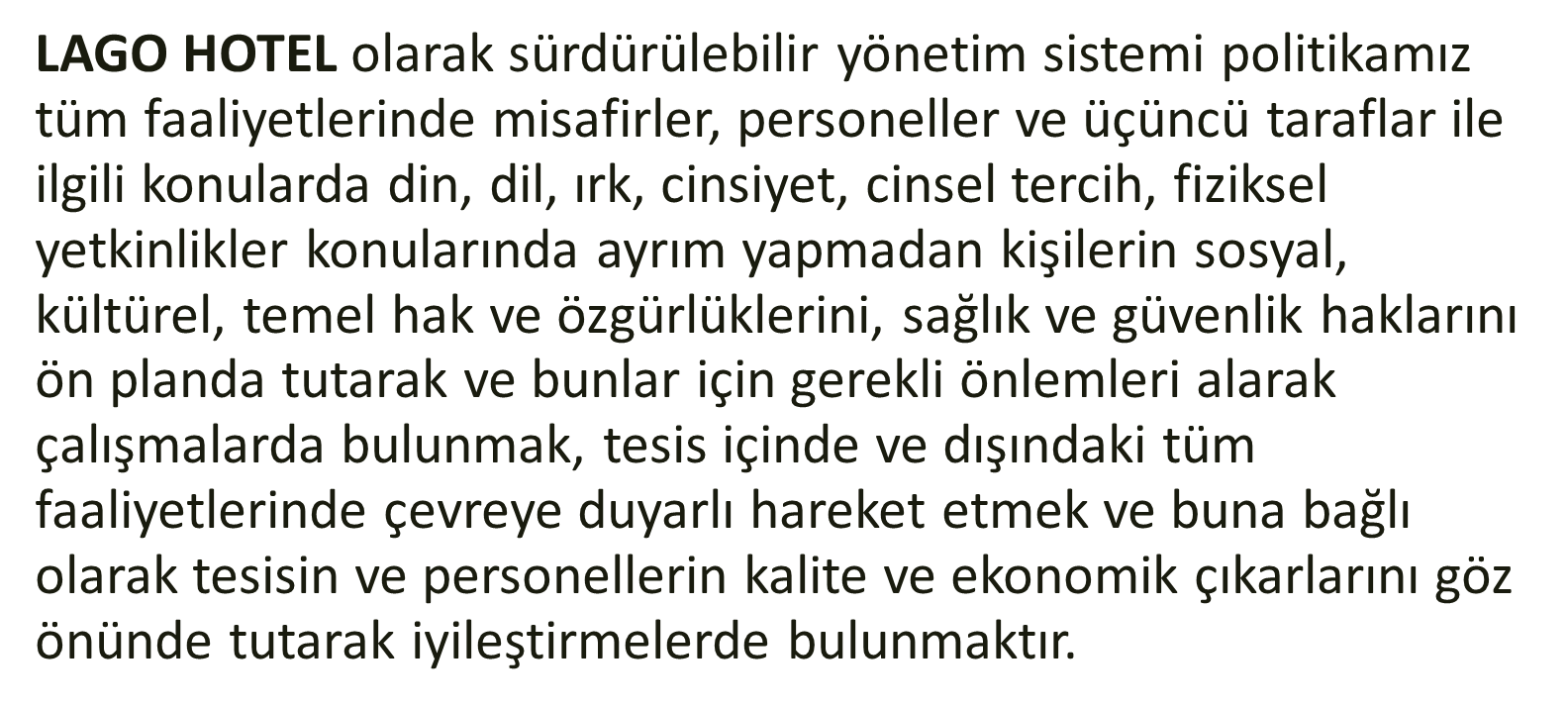 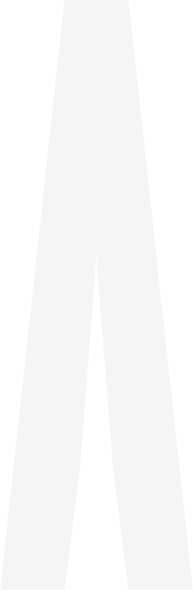 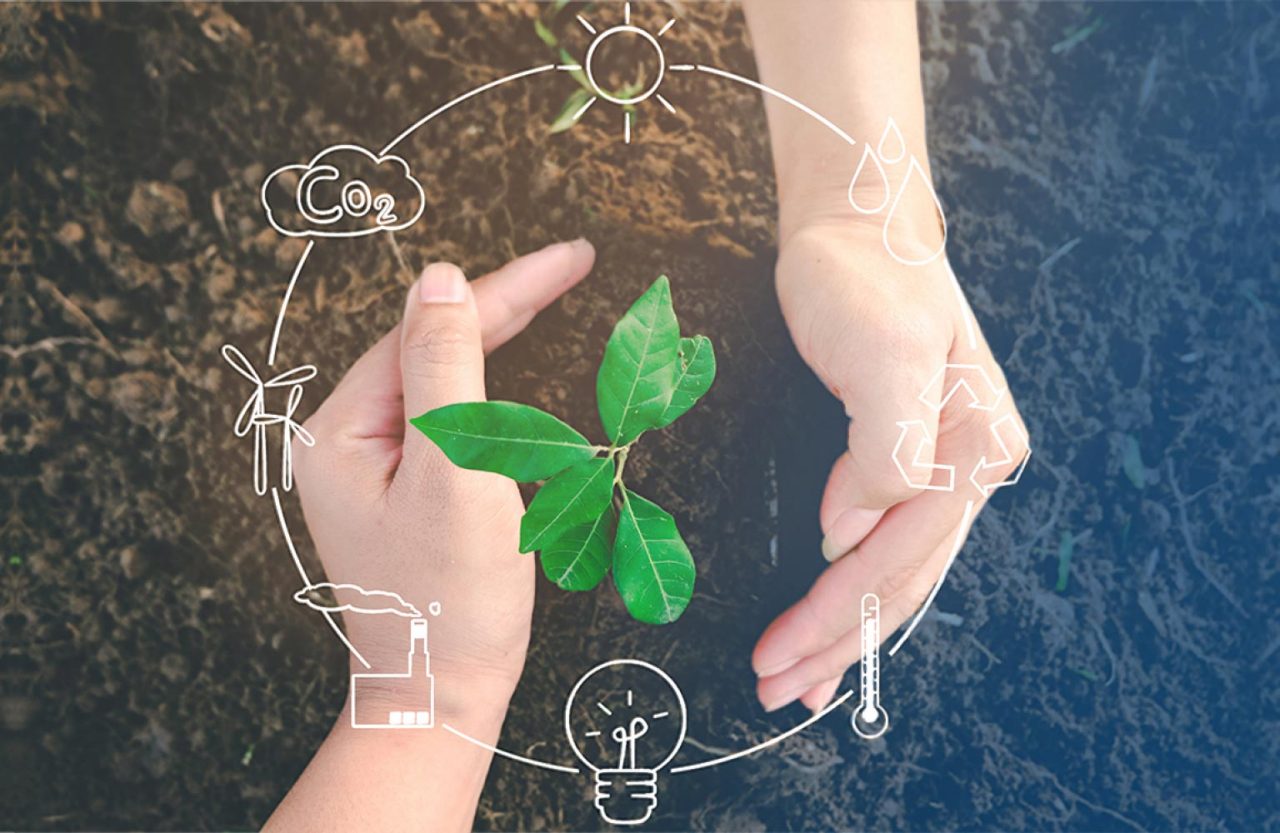 SÜRDÜRÜLEBİLİRLİK POLİTİKAMIZ
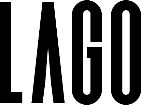 ÇALIŞAN HAKLARI
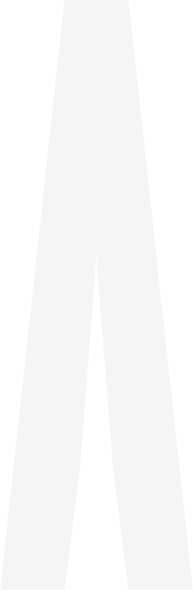 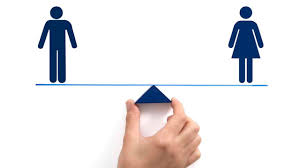 ÇEVREYE KATKILARIMIZ
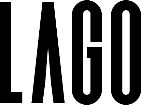 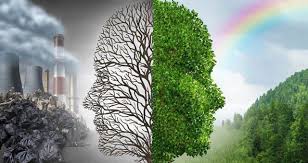 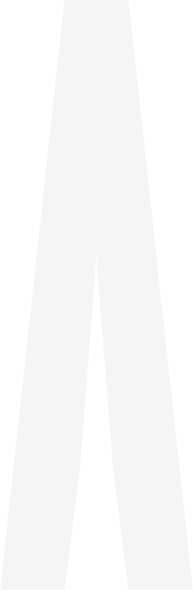 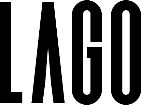 BİYOÇEŞİTLİLİĞE SAYGI
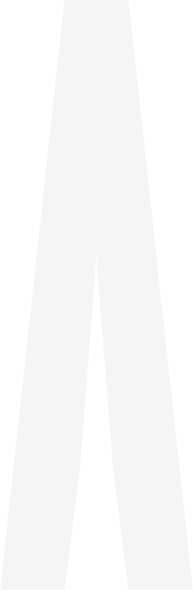 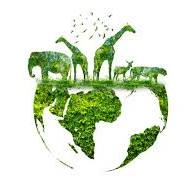 Çevre stratejilerimizi oluştururken ve faaliyetlerimizi tasarlarken biyoçeşitlilik ve ekosistem konularını dikkate almak,
Tesislerimize ait karasal alanlarda Ekolojik sistemi korumak, İstilacı türleri takip ederek çevremizdeki doğal yaşamın korunmasını ve sürdürülebilirliğini sağlamak.
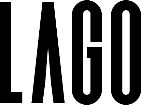 EKONOMİK
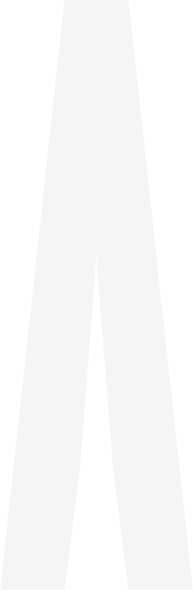 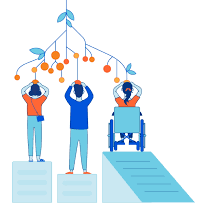 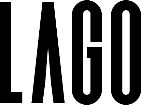 ÇOCUK HAKLARI POLİTİKAMIZ
Çocuklar Aydınlık geleceğin mirasçılarıdır. Onları bir birey olarak tanımak, haklarına sahip çıkmak, her türlü psikolojik, fiziksel, cinsel, duygusal, ticari vb. şiddet ve istismardan korumak öncelikli sorumluluğumuzdur.
Çocuğun bedensel veya zihinsel saldırı, şiddet veya suistimale, ihmal ya da ihmalkâr muameleye, taciz etme dâhil her türlü istismar ve kötü muameleye karşı korunması için tüm ekibimize, çocuk istismarının önlenmesi ve fark edilmesi konusunda eğitimler veririz.
 Tesisimizde çocuk işçi çalıştırılmasına müsaade etmez ve tüm iş ortaklarımızdan da aynı hassasiyeti bekleriz.
 Tesis içerisinde çocukların gelişimine katkıda bulunan, düşünce ve isteklerini, duygularını rahatça ifade edebilecekleri, kendilerini özgür ve rahat hissedecekleri ortamlar/imkânlar sunarız. 
Çocukların kendilerini koruyabilecek hem de karşısındakine zarar vermeyecek bir yaklaşımı örnek almaları konusunda yol gösterir, empati kurarak ve sevgiye dayalı bir yaklaşımla onları cesaretlendirir, diğer çocuklar ile olan iletişimlerinde birbirlerinin hislerini-düşüncelerini anlamalarını sağlayacak yönlendirmelerde bulunur ve her fırsatta başarılarını kutlarız.
Çocukları emanet aldığımız ortamlarda (çocuk kulübü vb.) ebeveynlerine veya güvenilir başka bir yetişkine nasıl ulaşacağımız konusunda emin oluruz.
Çocuğa ruh sağlığını, gelişimini ya da onurunu zedeleyecek şekilde fiziksel güç kullanılması, reddetme, aşağılama, suçlama, tehdit etme gibi davranışlara süreğen olarak maruz kalması, bir erişkinin ya da gelişimsel olarak kendinden büyük bir diğer kişinin cinsel istismarı gibi vakalar karşısında dikkatli davranır ve şüpheli eylemlere şahit olduğumuzda öncelikle tesis yönetimine bilgi verir, gerekli görülen durumlarda Sosyal Destek Hattı’ndan yardım isteriz.
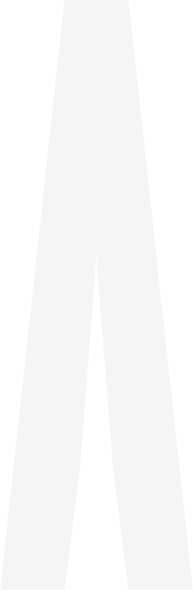 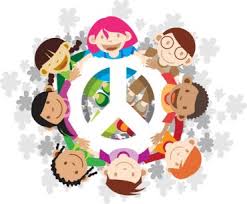 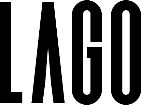 SÜRDÜRÜLEBİLİR SATIN ALMA POLİTİKAMIZ
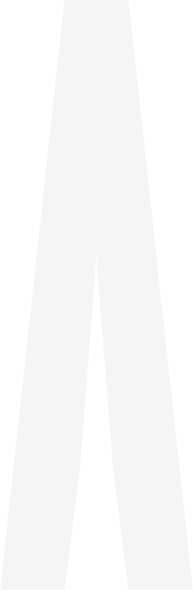 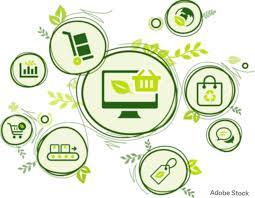 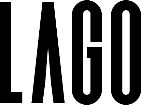 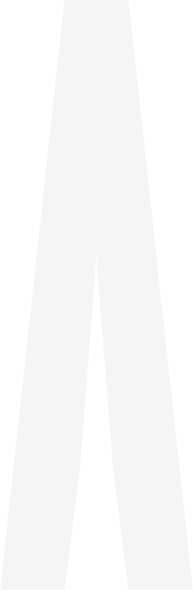 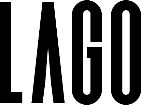 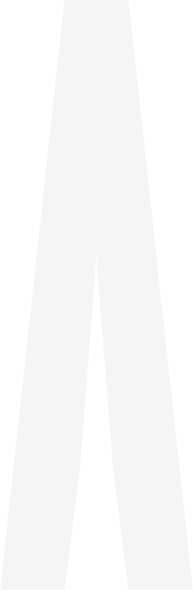 2024-2025 SU TÜKETİMİ KIYASLAMA (m³/AY)
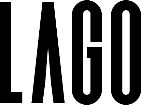 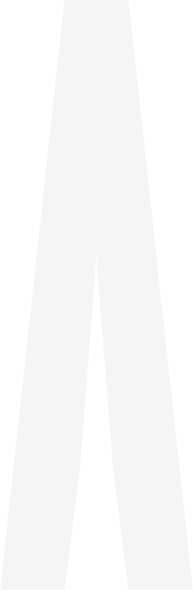 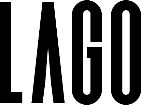 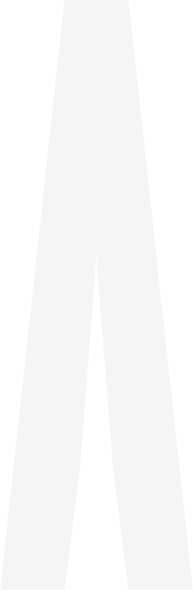 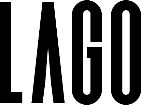 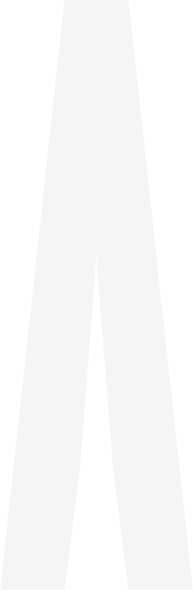 2024-2025 ELEKTRİK TÜKETİMİ KIYASLAMA (kWh/AY)
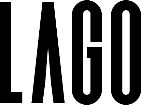 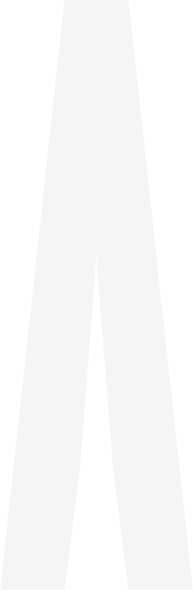 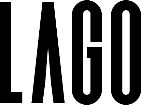 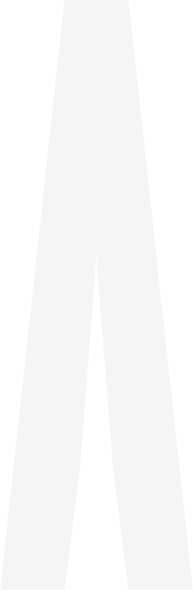 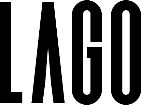 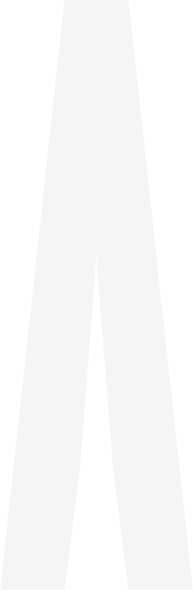 2024-2025 LNG KIYASLAMA (LT/AY)
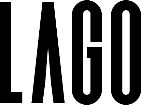 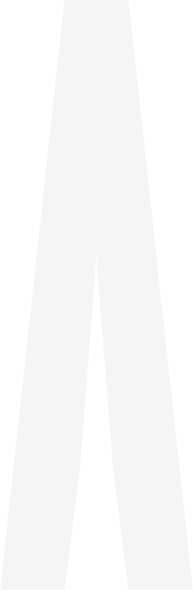 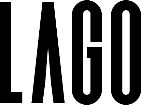 ATIK VE TEHLİKELİ MADDE YÖNETİMİ
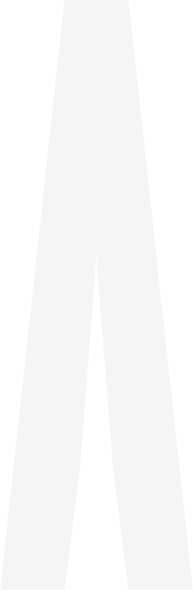 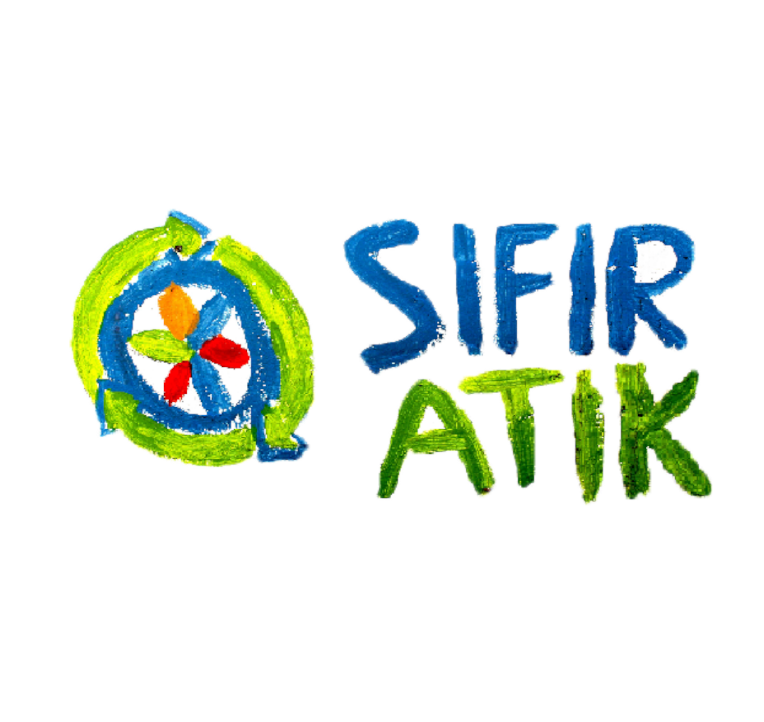 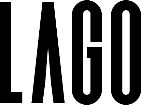 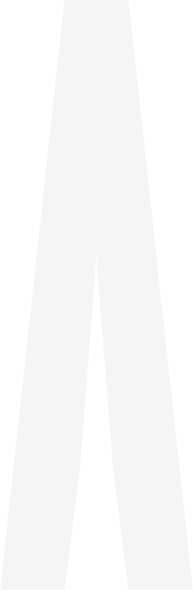 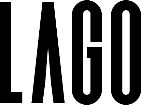 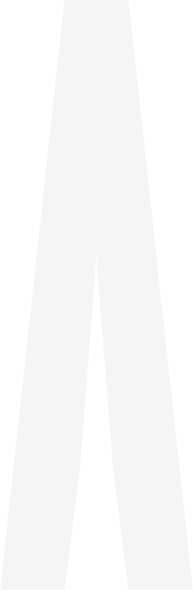 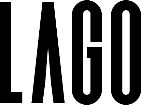 2024-2025 AMBALAJ MİKTARI KIYASLAMA
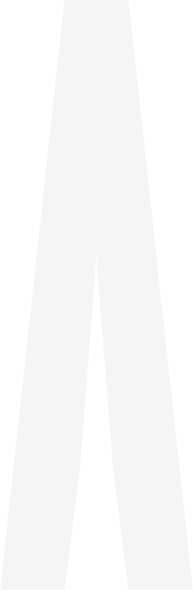 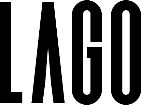 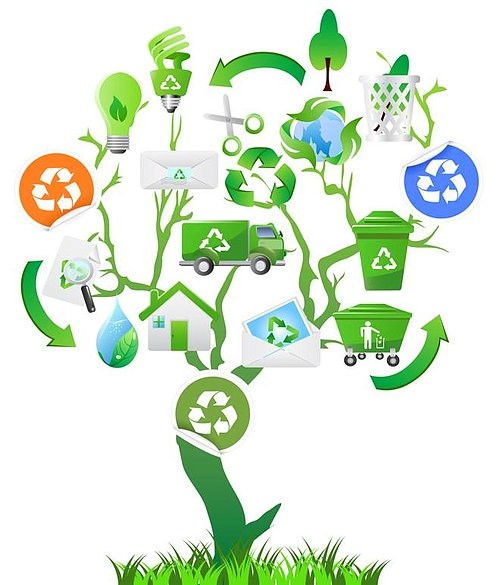 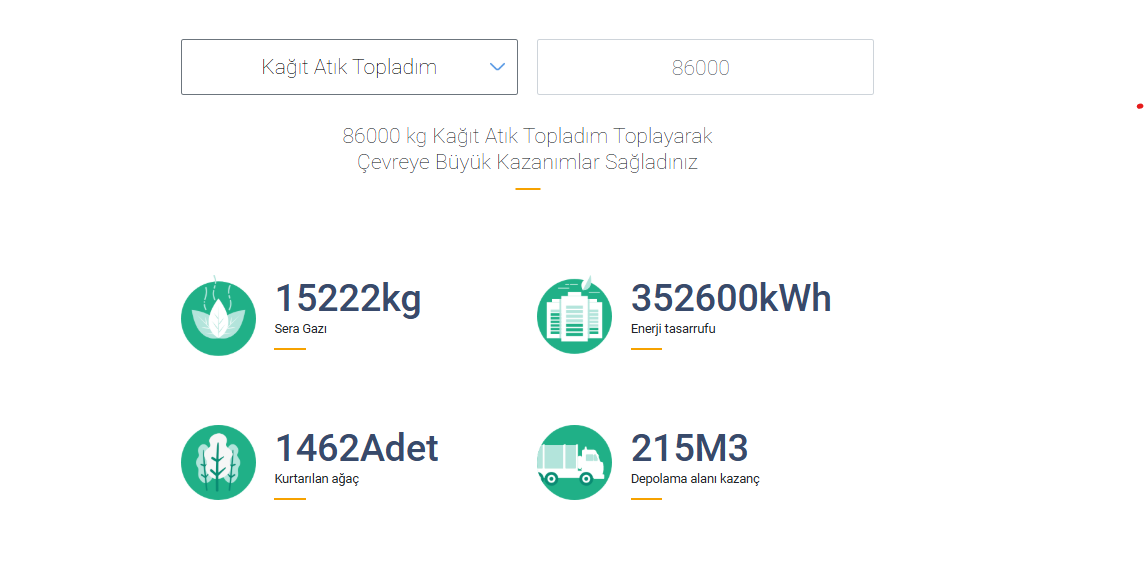 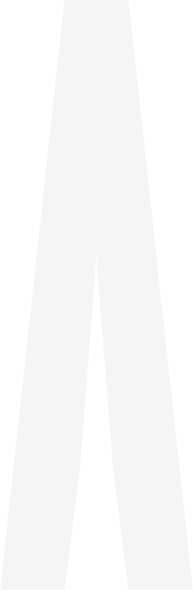 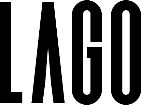 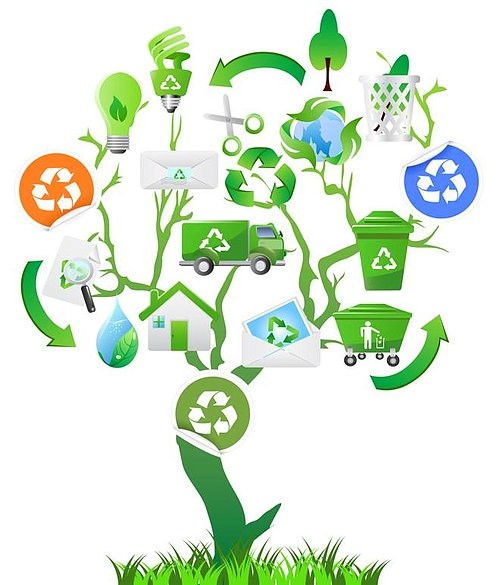 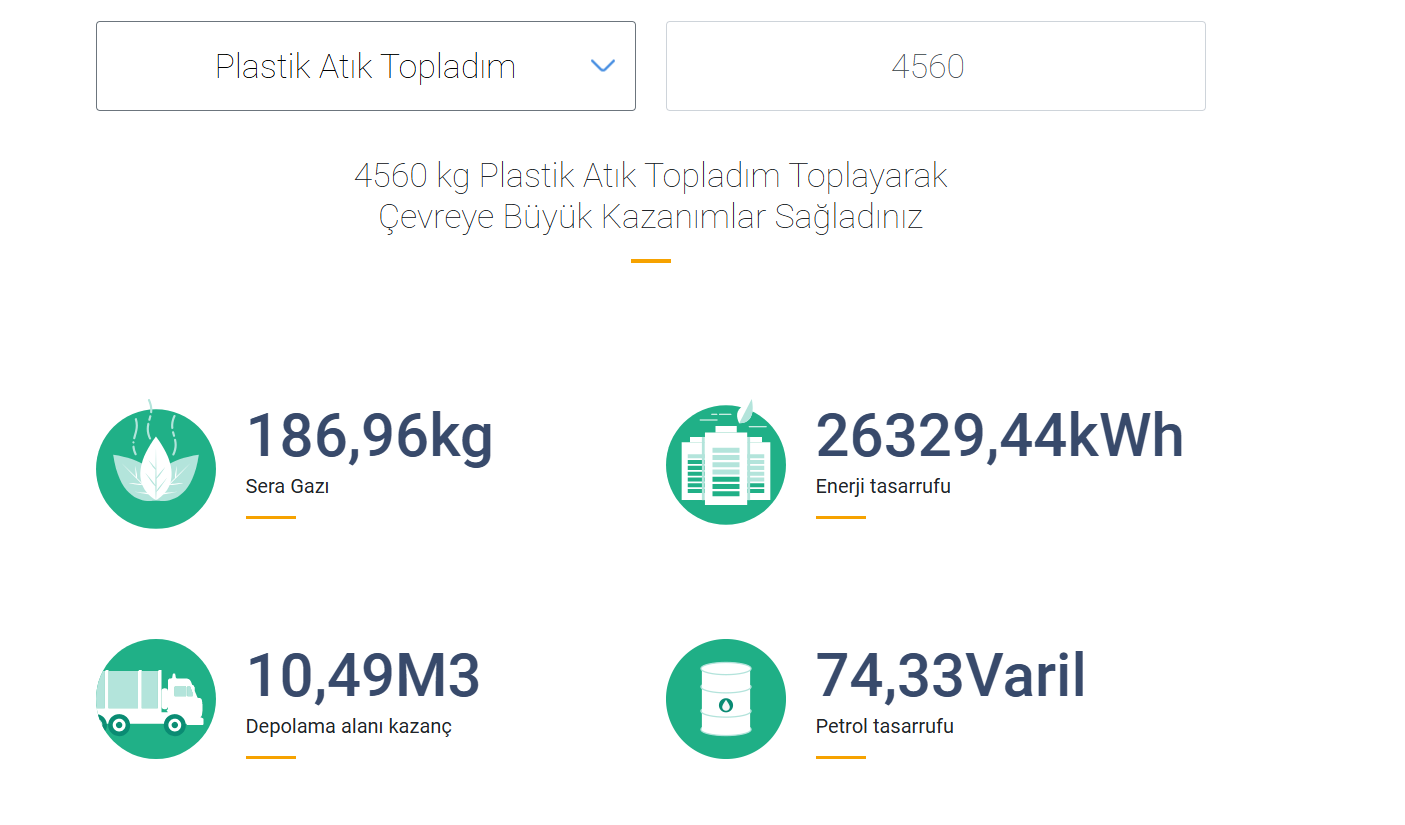 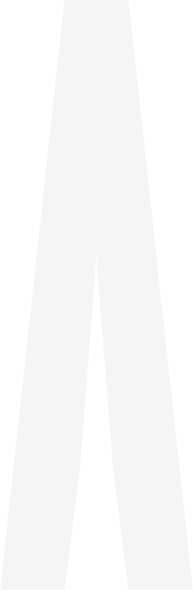 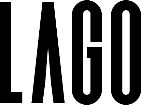 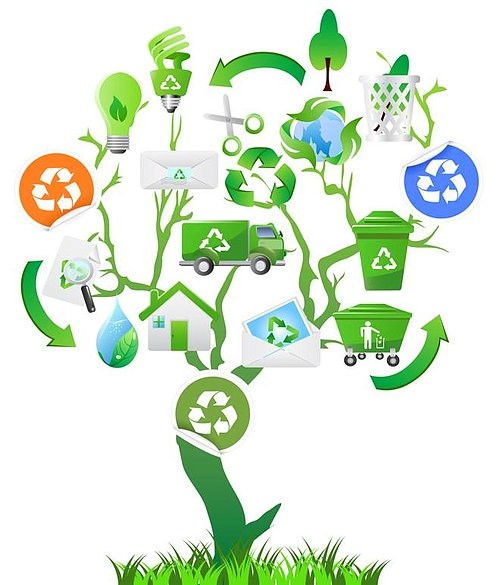 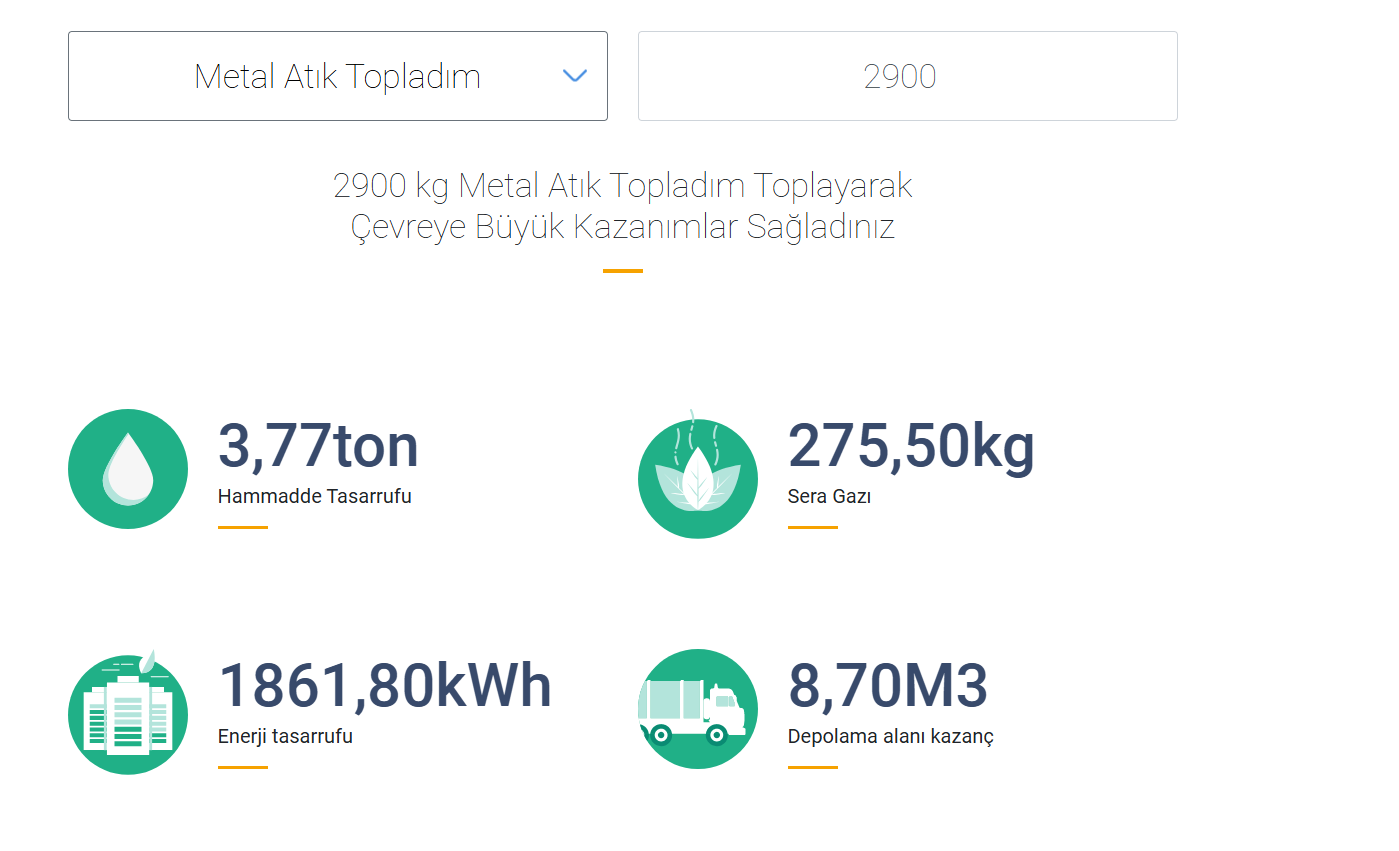 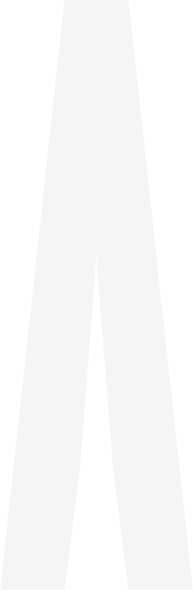 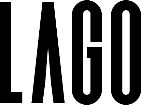 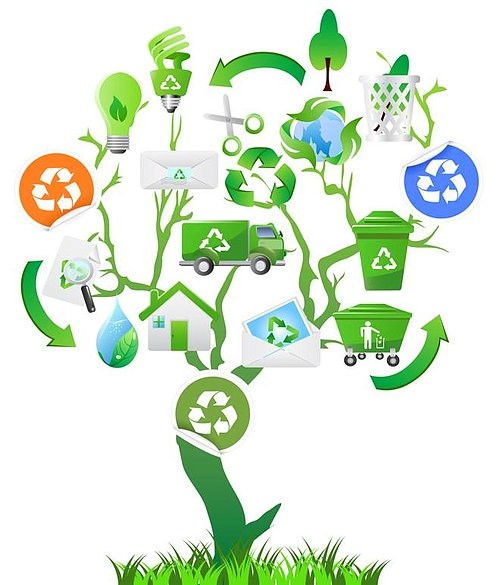 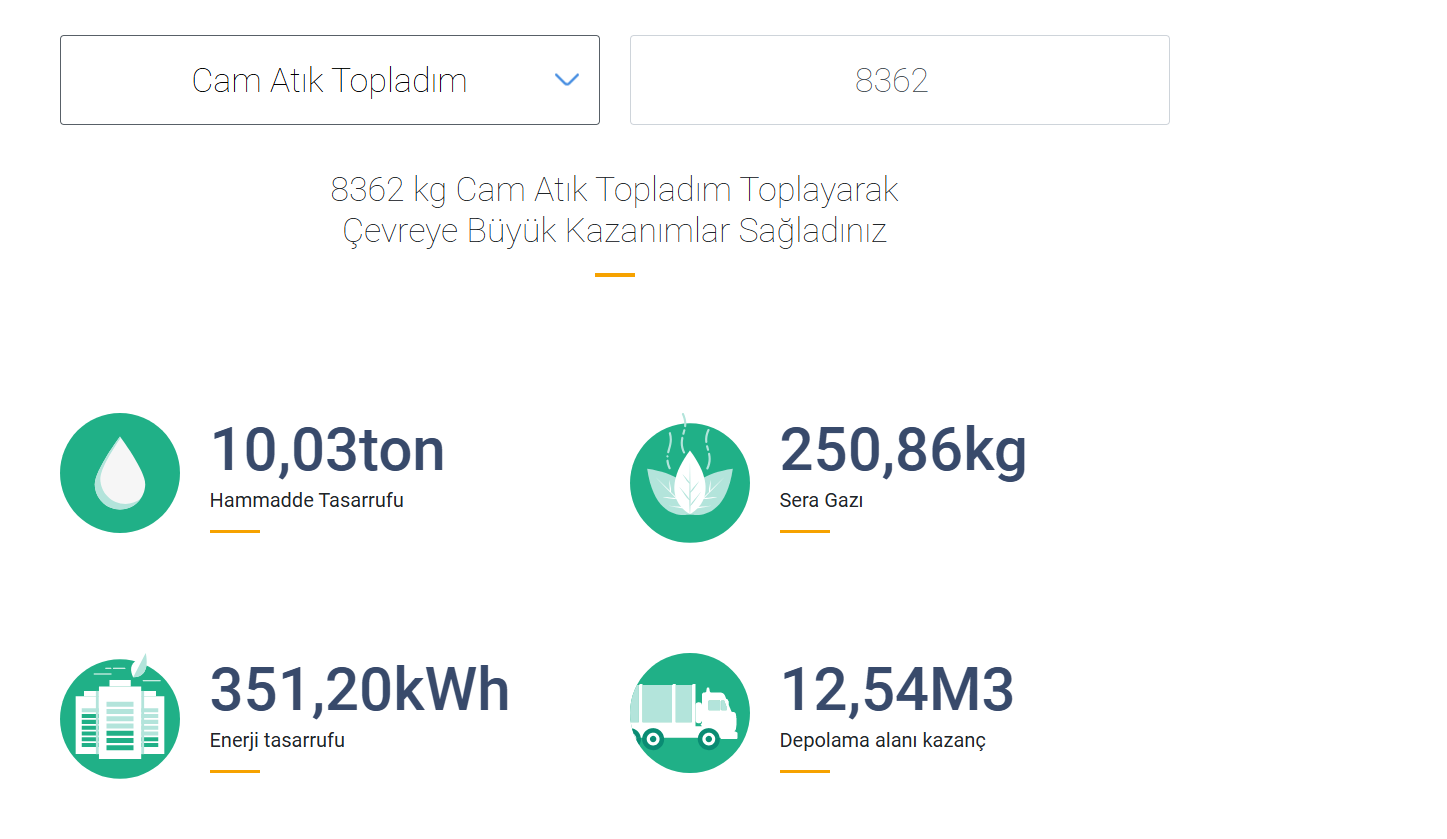 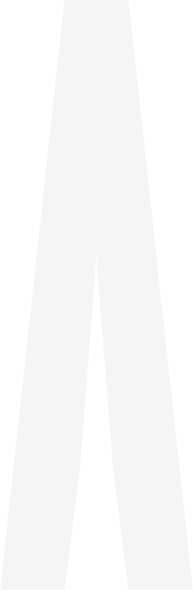 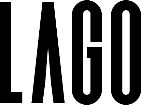 Bölgenin Ticari Hacmine Katkı Sağlanması;
Yakın bölgelerde bulunan tedarikçiler ile çalışılmaya özen gösterilmektedir. Otelimizin misafir ve çalışan hacmi,  bulunduğumuz bölge için bir anlamda insan potansiyeli yaratıp, bölge nüfusunu artırmaktadır. Yakın belde, ilçe ve illerden  çalışanların istihdam edilmesi bölgede ekonomik kalkınmaya destek olmaktadır.
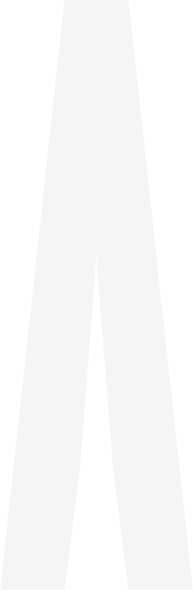 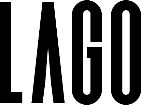 Apollon Tapınağı 
Hakkında
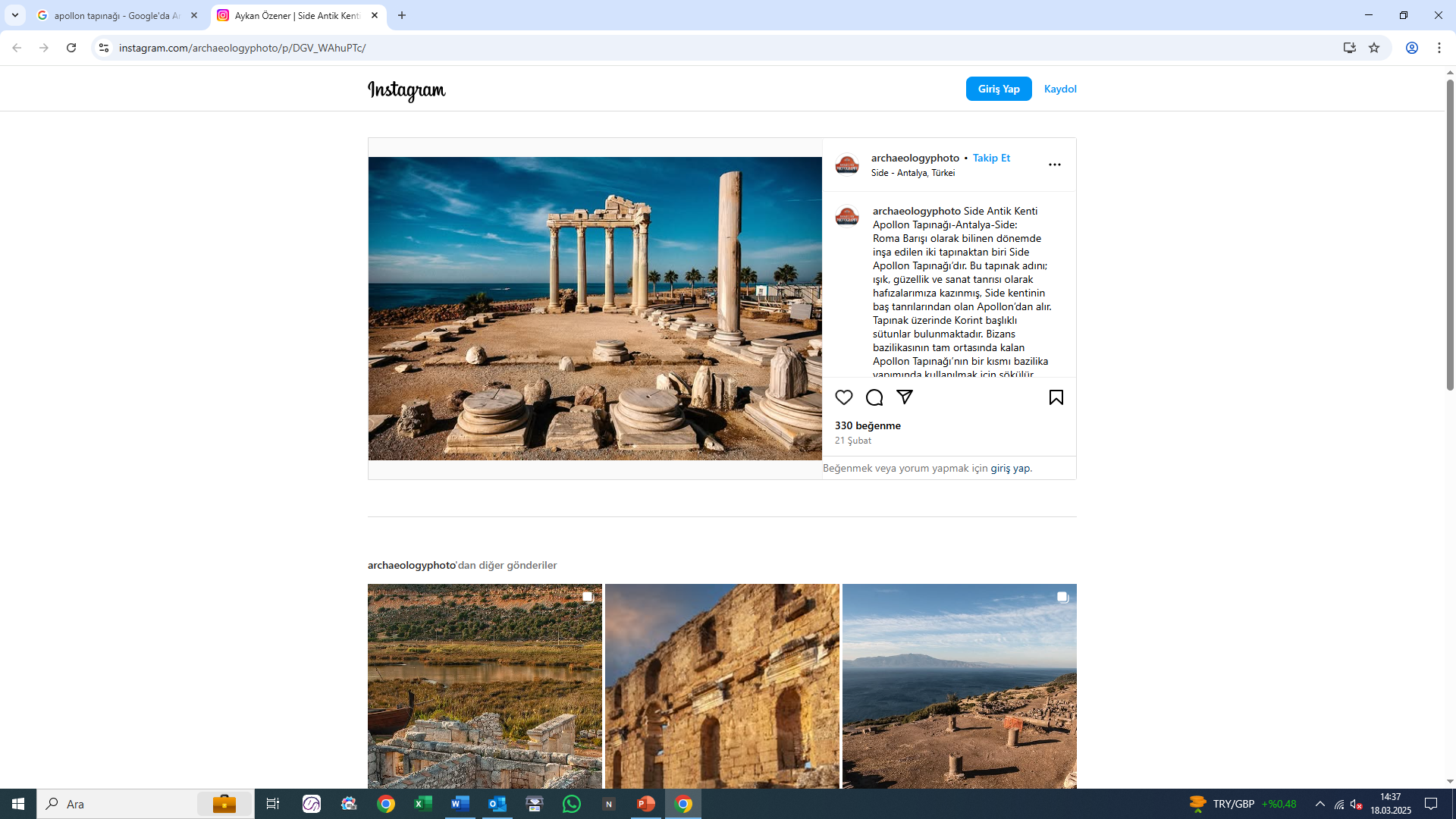 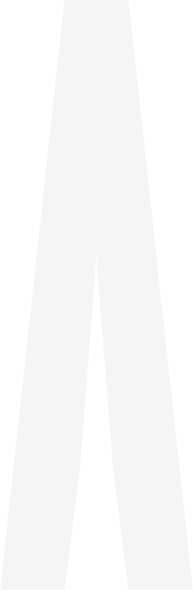 Apollon Tapınağı, Akdeniz kıyısında, Türkiye'nin güneyindeki antik Karya kenti Side'de Roma döneminde MS 150 civarında inşa edilmiş; Roma müzik, uyum ve ışık tanrısı Apollon'a adanmış bir Roma tapınağıdır. Apollon Tapınağı, Roma imparatoru Antoninus Pius'un zamanına kadar uzanır.
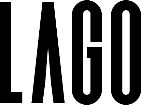 Side Antik Tiyatro
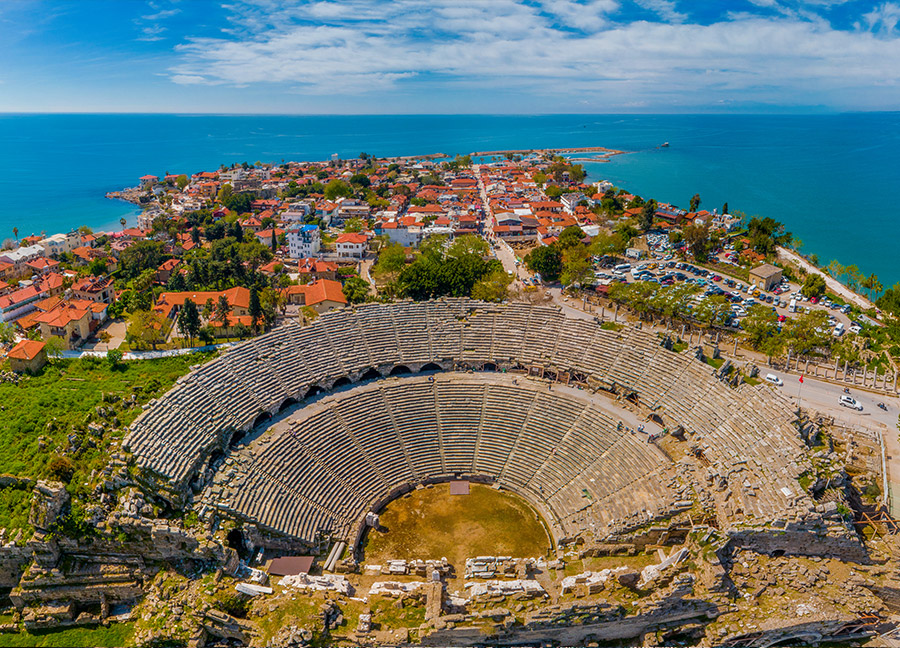 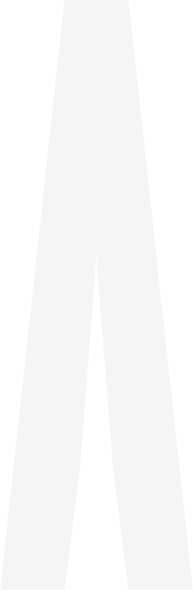 Eski Side'nin en iyi korunmuş eserlerinden olan ve kentin merkezinde bulunan Tiyatro, M.S. 2. yüzyılda 9.000 kişilik olarak inşa edilmiştir.
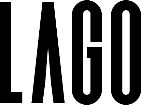 Manavgat Şelalesi
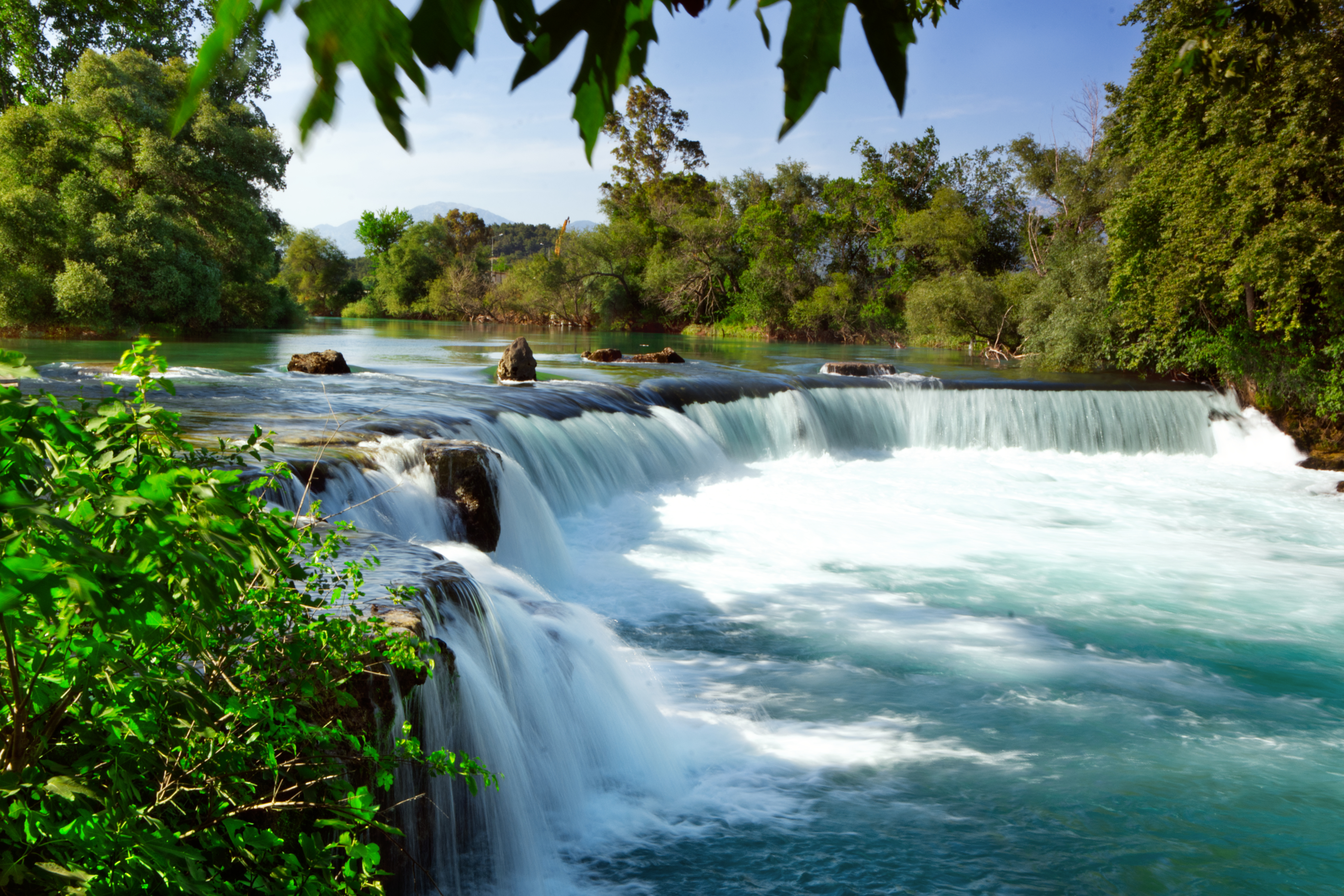 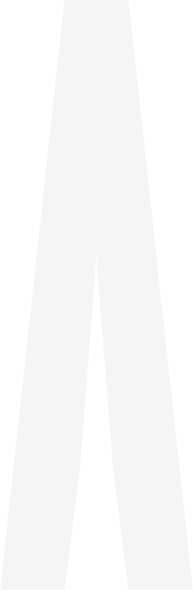 Antalya'nın Manavgat ilçesin de, Manavgat Nehri üzerinde bulunan bir şelaledir. Antalya'ya 72 km mesafededir. Manavgat ilçesinin 3 km kuzeyinde bulunan ve adını bu ilçeden alan şelale, ırmak sularının 3–4 m'lik bir falezden düşmesiyle meydana gelir.
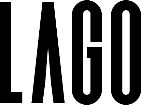 Side Müzesi
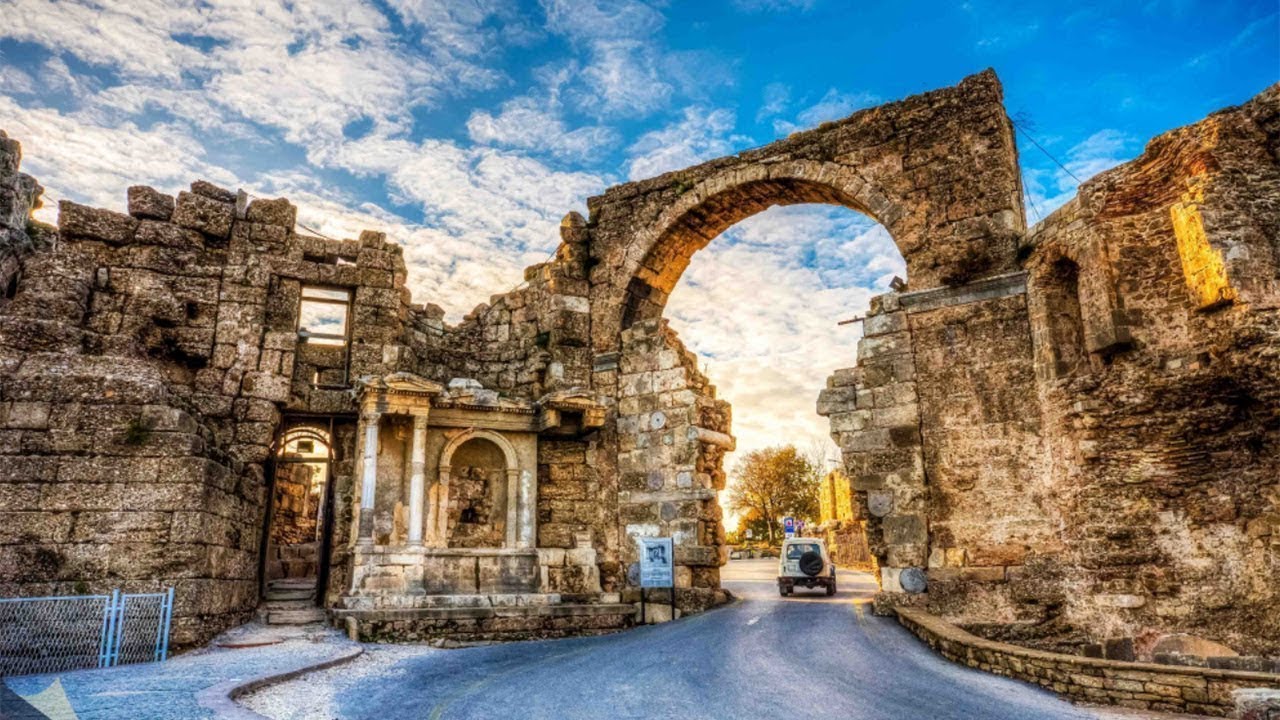 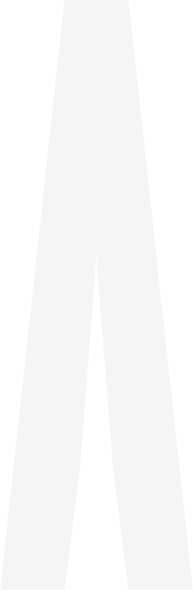 Side Müzesi, Side'de Side Antik Kenti'nde kurulu müze. Side Müzesi, Roma döneminde inşa edilen hamam kompleksi üzerine yapılan restorasyonlarla kurulmuştur. Müze'ye doğu yönündeki bir kapıdan girilir.
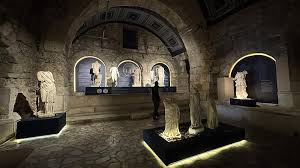 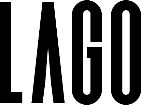 Köprülü Kanyon
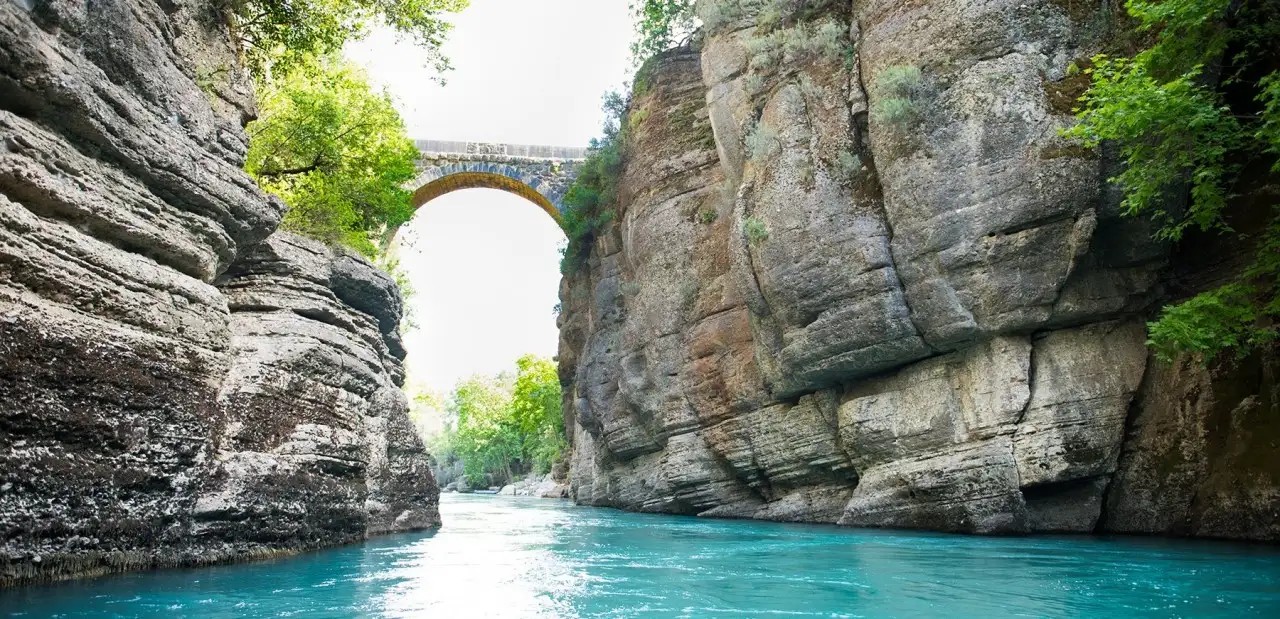 Köprülü Kanyon Antalya'nın Manavgat ilçesinde yer alan bir vadi. Bu vadiyi Köprüçay Nehri oluşturmaktadır. Isparta'nın Sütçüler ilçesinden başlayıp Antalya'da denize dökülür. Antalya merkezden Köprülü Kanyon yaklaşık 1 saat uzaklıktadır. Manavgat'tan çıkış yapanlar için 1 saat 10 dakika, Manavgat'ın ufak bir beldesi olan Side'den çıkış yapanlar için yaklaşık 1 buçuk saat sürmektedir. Serik yolu üzerinden Köprülü Kanyon tabelasını görüp içeri saptığınızda yolculuk eski köy yerleşimi ve dağları tırmanarak gideceksiniz. Sizler için güzel yolculuk olacak çünkü tam bir tatil neşenizi yükseltecek atmosferi ve güzel yolları vardır. Ayrıca Akdeniz bölgesinin en heyecan verici Side rafting turları Köprülü kanyonda yapılmaktadır.
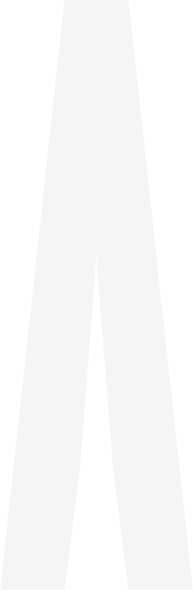 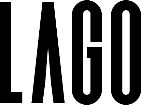 Doğal ve Kültürel alanları gezerken nelere dikkat etmeliyiz?
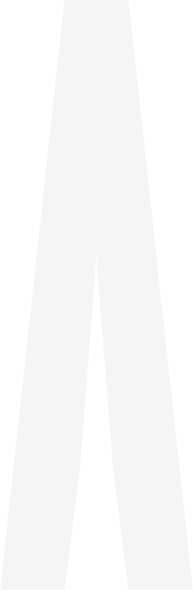 TEŞEKKÜRLER
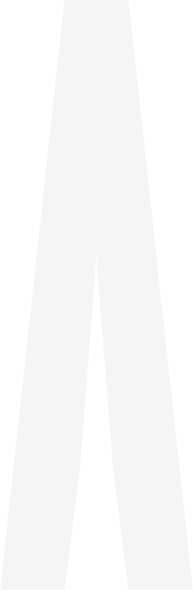 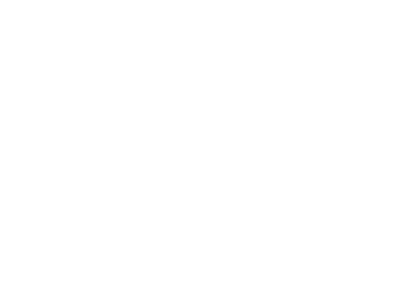 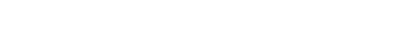